PRÓS & CONTRAS
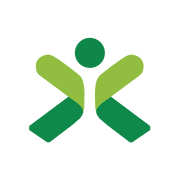 Clonagem no Século XXI
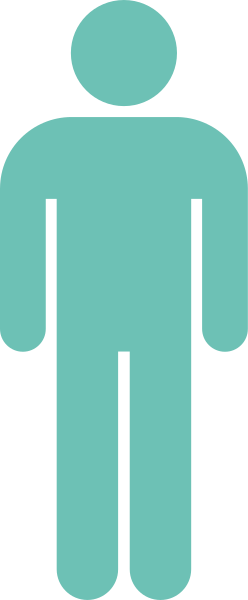 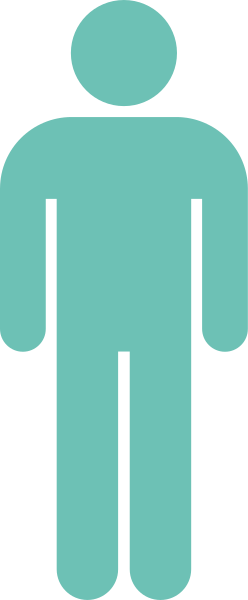 Realizado por:
                          Rui Carvalho
                          João Veríssimo
                          João Lino

Formador:
                  Luís Miguel Melícias Gaiolas da Silva

UFCD:                
           STC-7
RESUMO DOS TÓPICOS
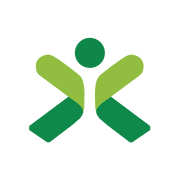 Clonagem no século XXI
Discussão de hoje
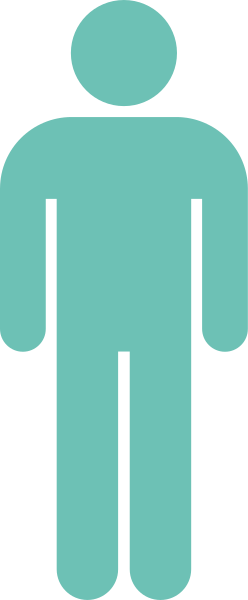 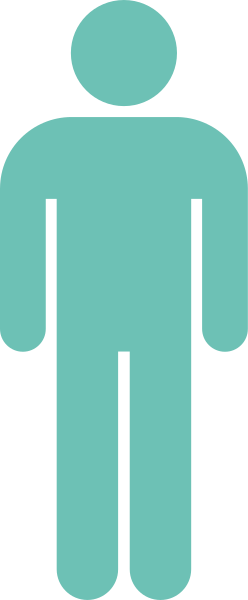 Noção de Clonagem
Variantes da Clonagem
Prós e Contras (ponto vista técnico)
Prós e Contras a nível Ético e Moral (Debate)
Conclusão
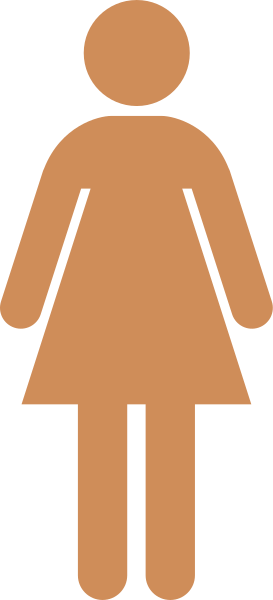 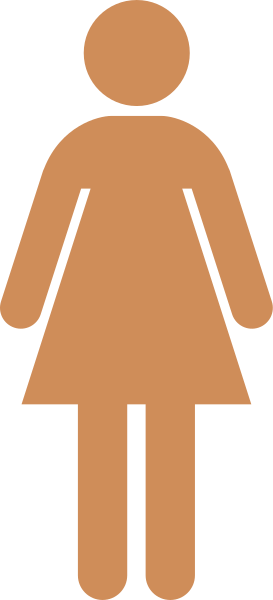 Clonagem
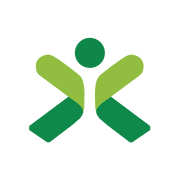 Clonagem no século XXI
O QUE É ?
A clonagem é o processo utilizado para criar uma réplica geneticamente exata de uma célula, tecido ou organismo. 
O resultado da clonagem, que tem a mesma composição genética do original, é chamado de clone.
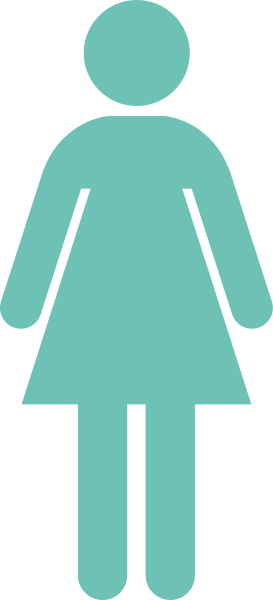 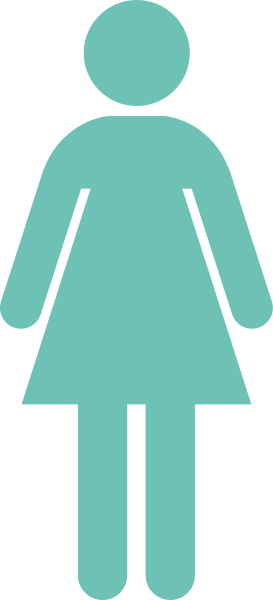 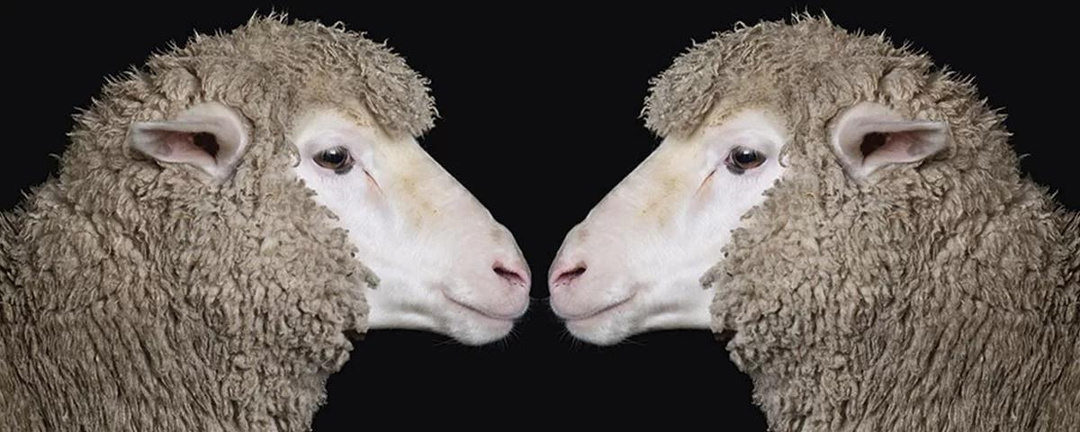 Clonagem Natural
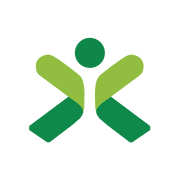 Clonagem no século XXI
É o processo de reprodução assexuada de bactérias e alguns fungos, plantas e algas gerando populações de indivíduos geneticamente idênticos.
EXISTEM DIFERENTES TIPOS DE CLONAGEM
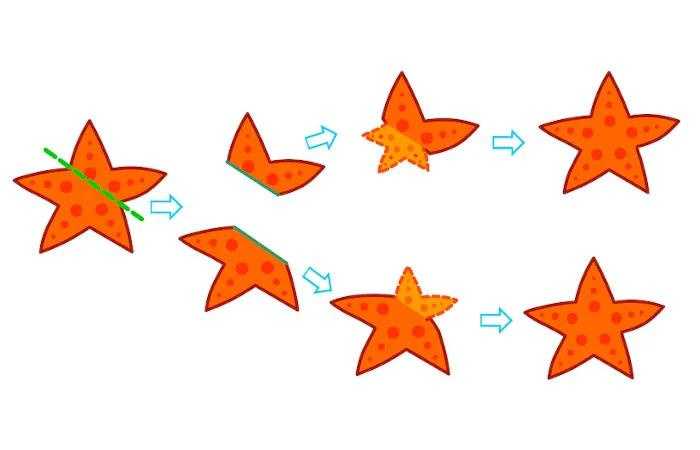 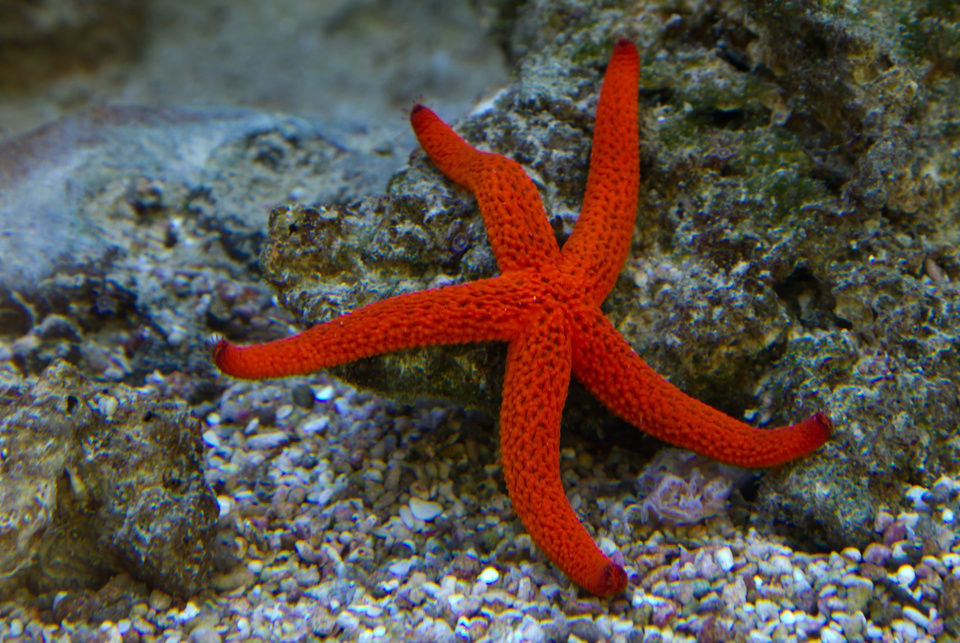 Clonagem de Genes
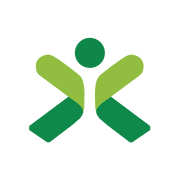 Clonagem no século XXI
É a produção e amplificação de segmentos específicos de DNA através de um vetor.
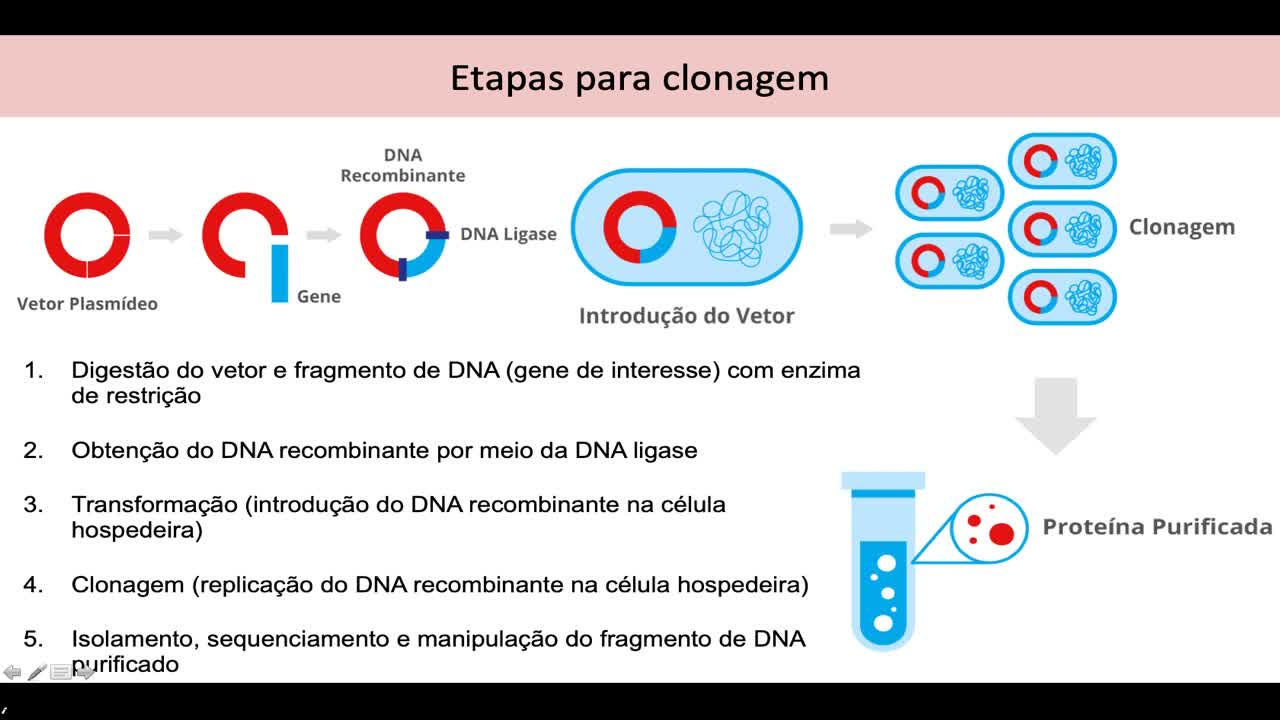 Clonagem Reprodutiva
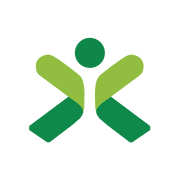 Clonagem no século XXI
É o processo que consiste na fusão de uma célula somática ( todas as células do corpo que possuem o conjunto genético completo) que é retirada de um indivíduo animal, com um óvulo ao qual foi previamente retirado o núcleo original.
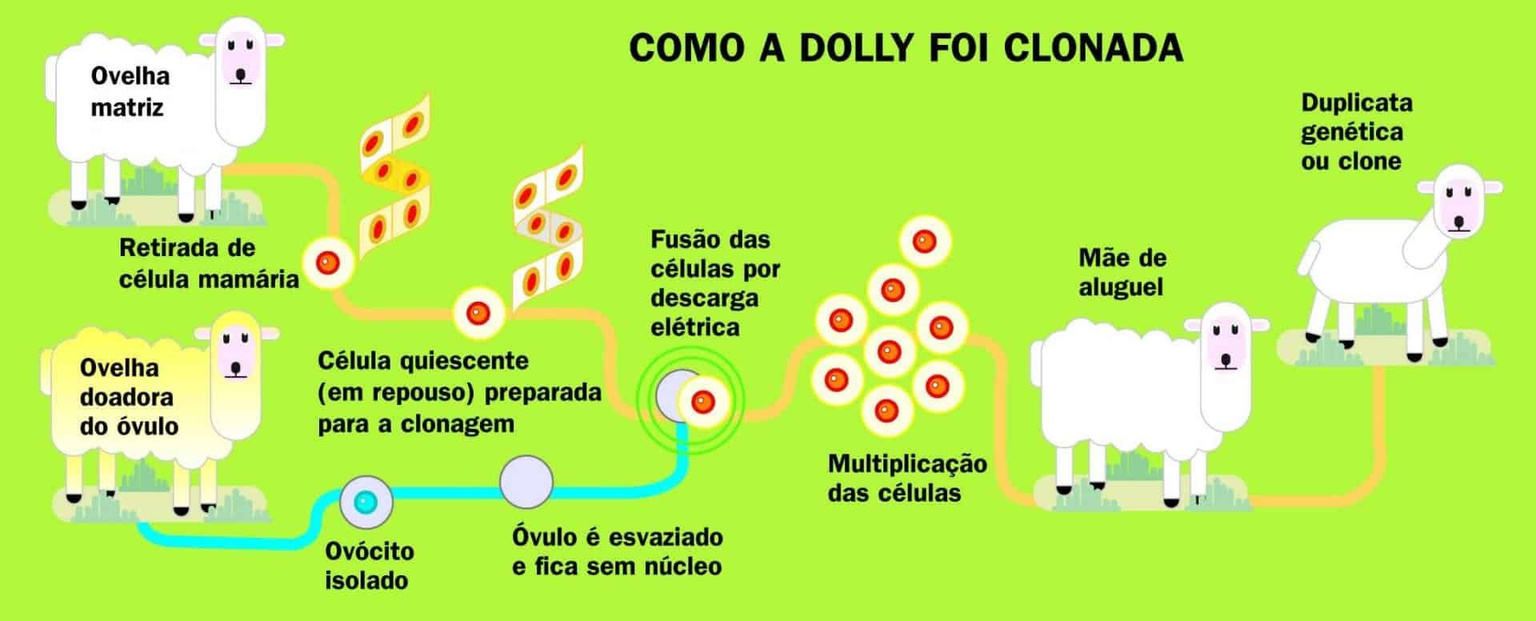 Clonagem Terapêutica
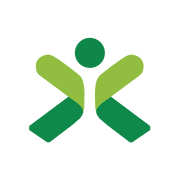 Clonagem no século XXI
É o processo que cria as células-tronco estaminais, que podem ser utilizadas na produção de tecido saudável para substituir tecidos lesionados ou doentes no corpo humano..
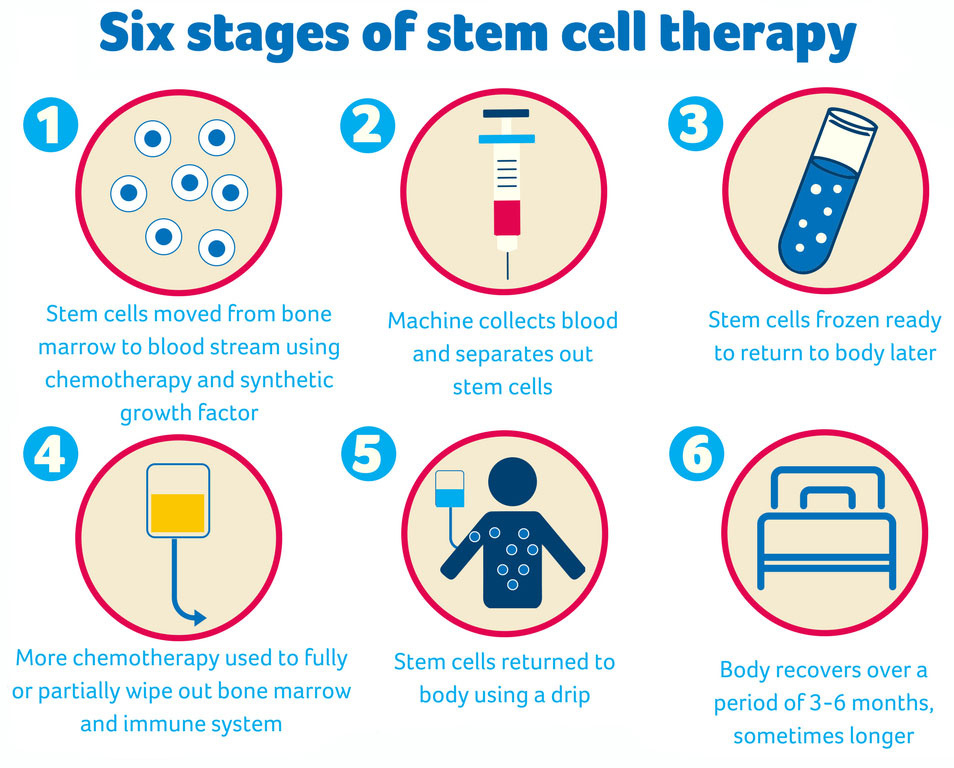 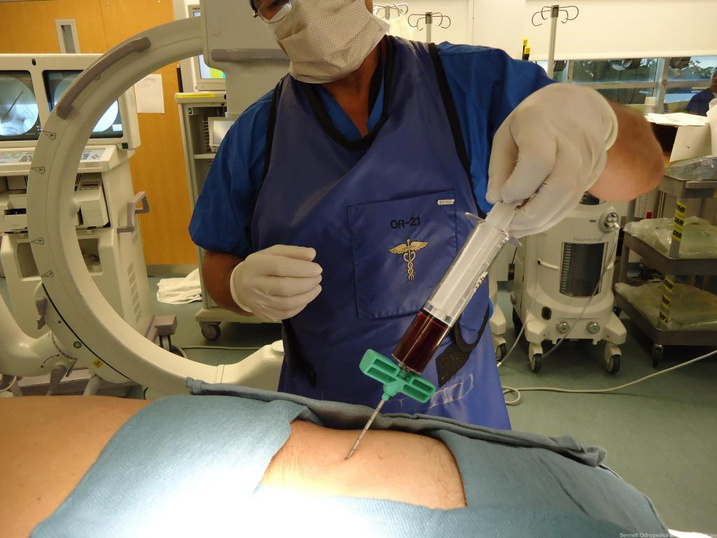 MELHORAMENTO ANIMAL, RESGATE DE MATERIAL GENÉTICO, MAXIMIZAÇÃO DO POTENCIAL GENÉTICO DE UMA RAÇA.
UTILIZAÇÃO DA TÉCNICA DE CLONAGEM PARA OBTENÇÃO DE CÉLULAS TRONCO A FIM DE RESTAUTAR A FUNÇÃO DE UM ÓRGÃOS OU TECIDO.
AJUDAR CASAIS INFÉRTEIS QUE NÃO PODEM TER FILHOS, MESMO APÓS ANOS DE TRATAMENTO DE INFERTILIDADE.
A CLONAGEM "TERAPÊUTICA" TERIA A VANTAGEM DE NÃO OFERECER RISCOS DE REJEIÇÃO SE O DOADOR FOSSE A PRÓPRIA PESSOA.
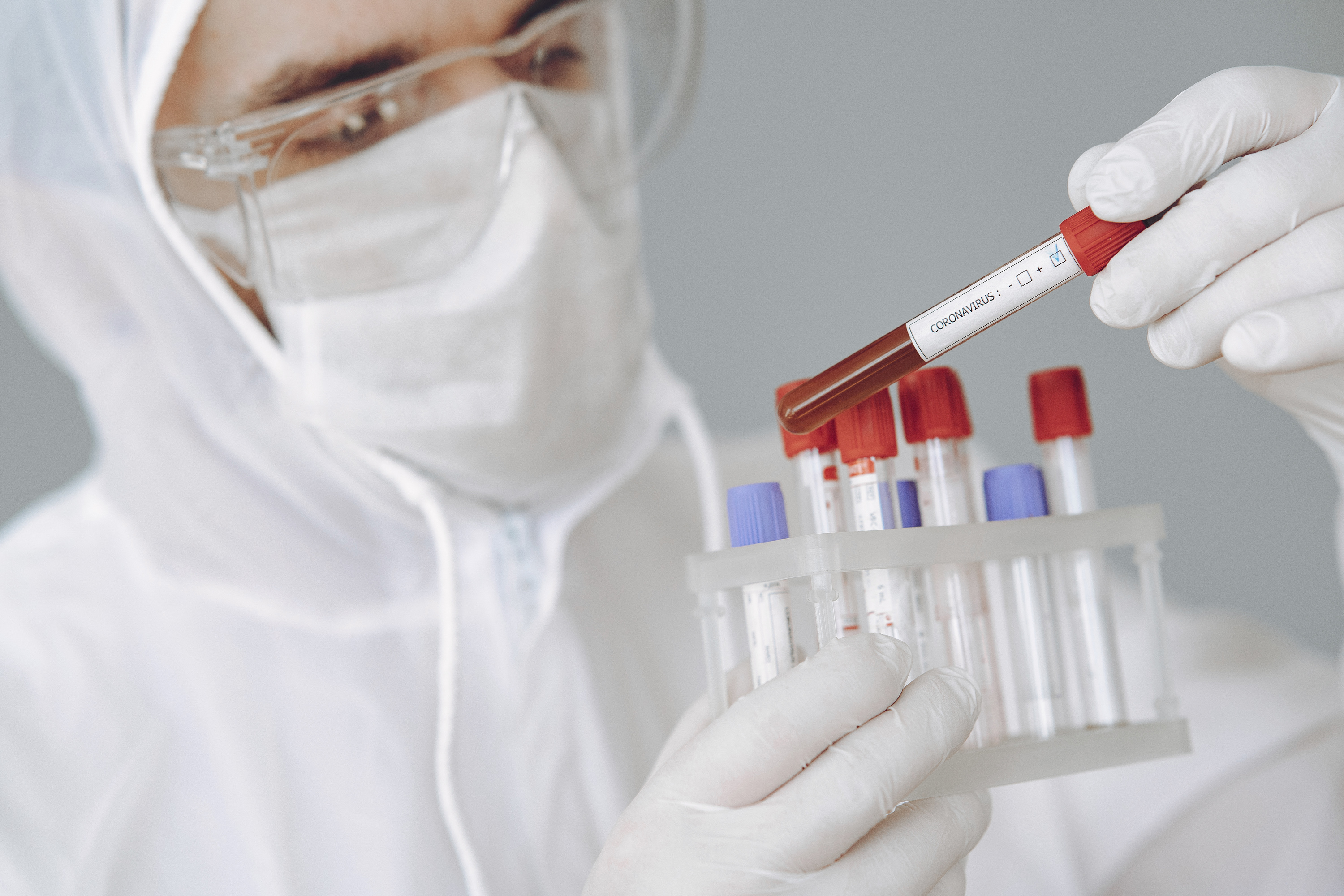 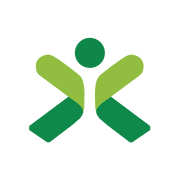 Clonagem no século XXI
Prós
VÁRIOS FETOS MORREM DURANTE A GESTAÇÃO OU LOGO APÓS O NASCIMENTO
Contras
TÉCNICA DE BAIXA EFICIÊNCIA.
ENVELHECIMENTO PRECOCE
GRANDE NÚMERO DE ANOMALIAS
LESÕES HEPÁTICAS, TUMORES, BAIXA IMUNIDADE.
LESÕES HEPÁTICAS, TUMORES, BAIXA IMUNIDADE.
NO PONTO DE VISTA ÉTICO
E MORAL
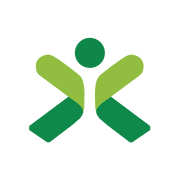 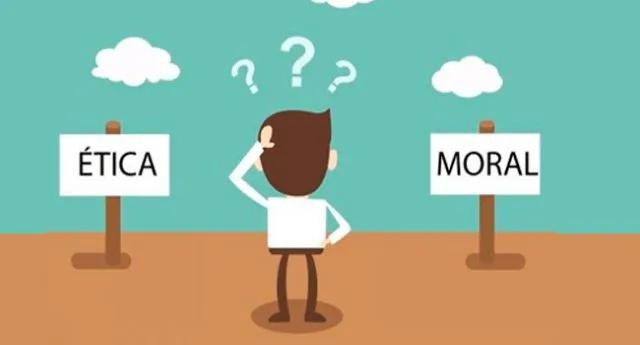 Prós ?
Contras ?
Clonagem no século XXI
CONCLUSÃO
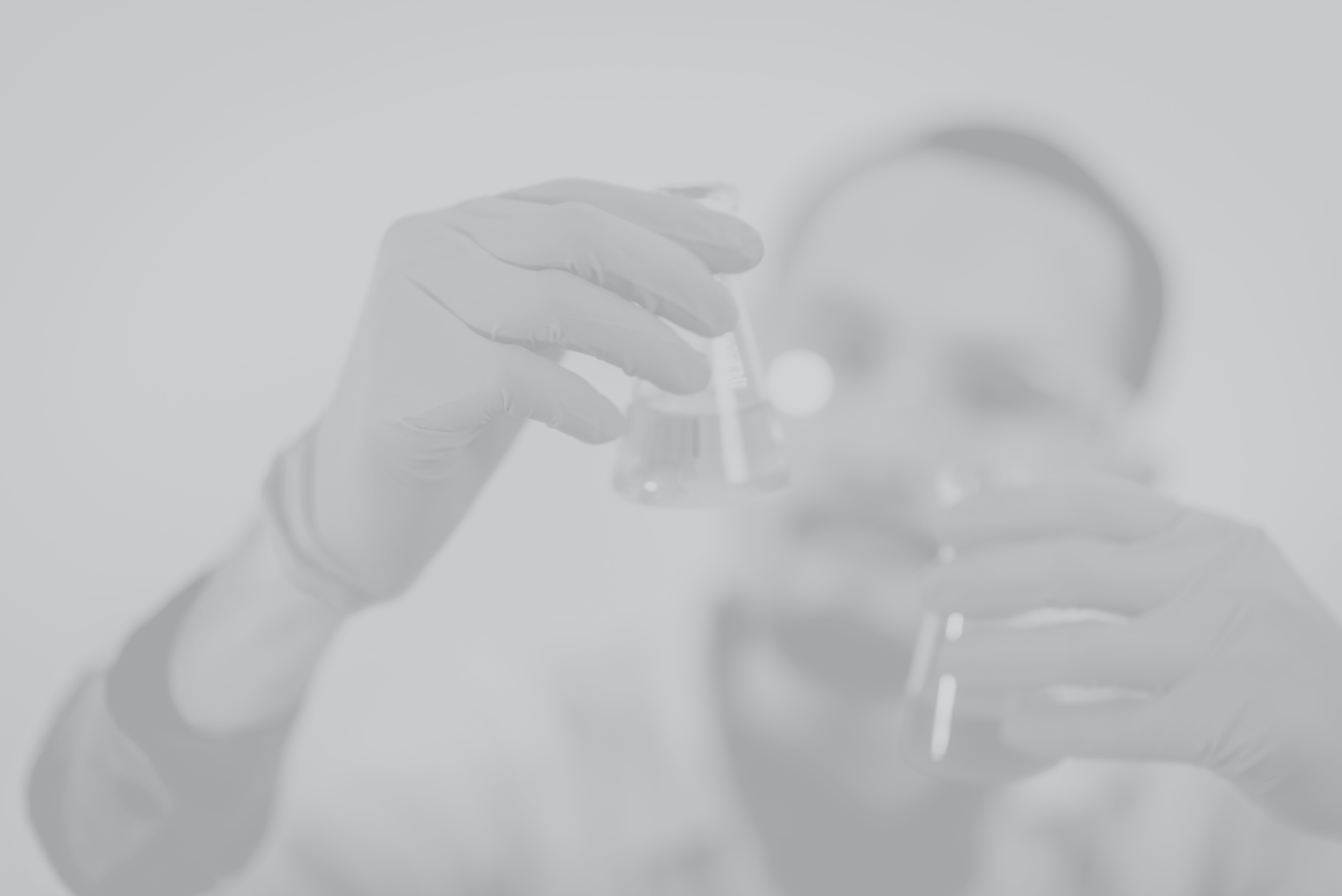 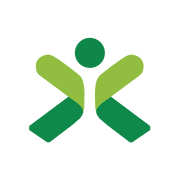 Clonagem no século XXI
Achamos que a clonagem nos dias de hoje está a ser cada vez mais usada e explorada tanto para fins científicos como para fins de consumo (alimentação).

Na nossa opinião a clonagem pode ser benéfica para fins científicos nomeadamente, para transplantes de órgãos ou possíveis eliminações de doenças genéticas.  Até sendo possível eliminar células geradoras das doenças degenerativas como por exemplo a doença do Alzheimer , havendo a possibilidade de deixar de existir varias doenças hereditárias.

Em termos de consumo alimentar segundo o estudo da FDA americana , tanto o leite como a carne de vaca, porco e de carneiro é perfeitamente segura de ser replicada de um clone para as suas futuras gerações, e estas serem criadas de forma natural devido a ficarem sem muitas das doenças degenerativas que o animal original tinha.
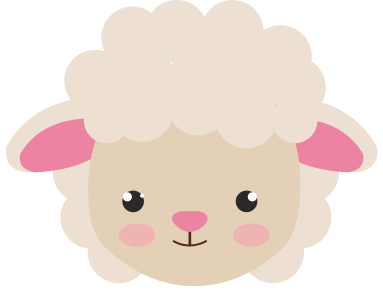 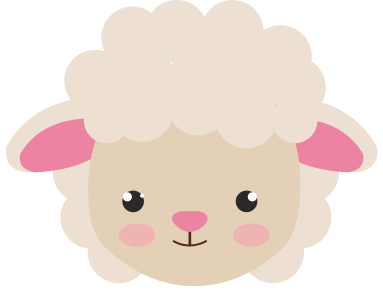 https://www.fda.gov/animal-veterinary/safety-health/animal-cloning